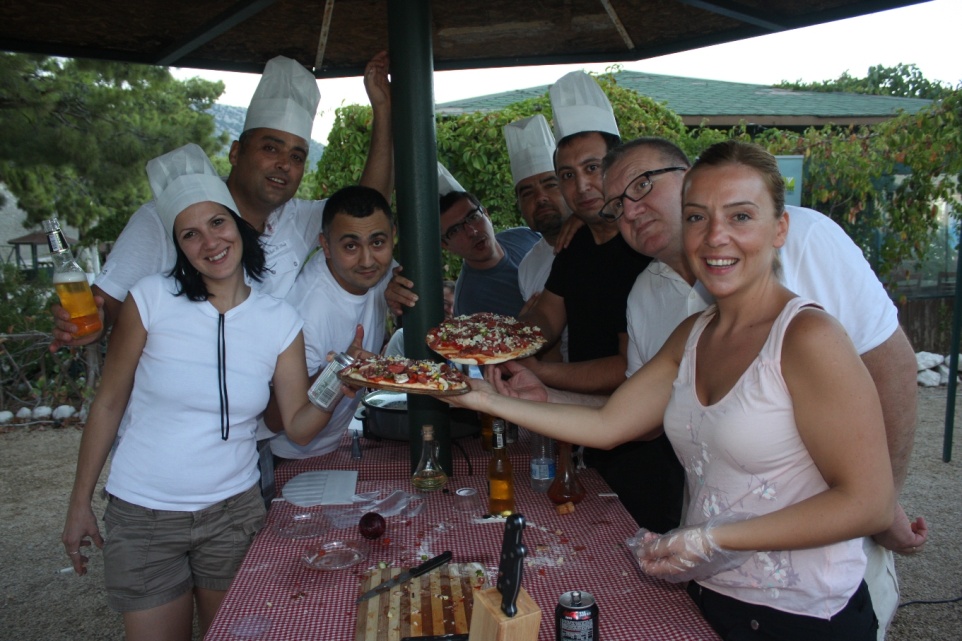 KARIŞIK PİZZAMOTİVASYON AKTİVİTESİ  2015
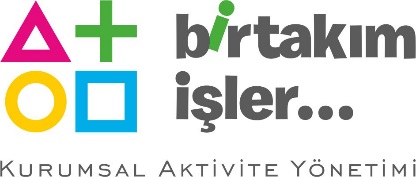 KARIŞIK PİZZA
[FAYDALAR]
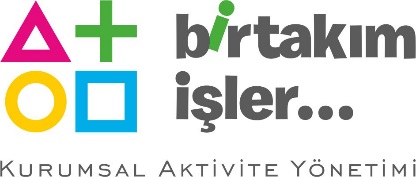 KARIŞIK PİZZA
[“KARIŞIK PİZZA” AŞAMALARI]
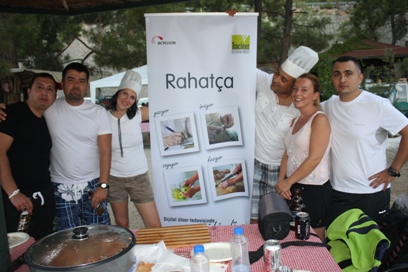 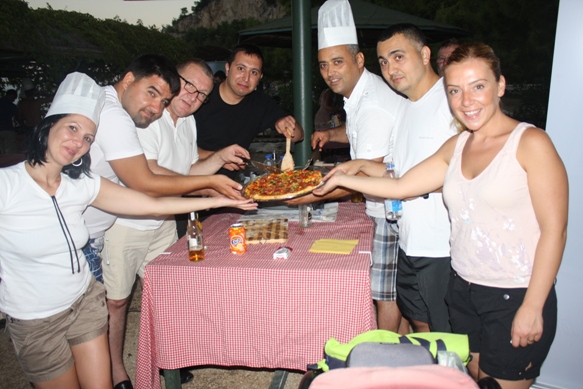 TAKIMLARIN AYRILMASI
PİZZALARIN PİŞMESİ
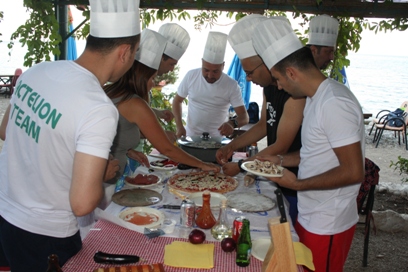 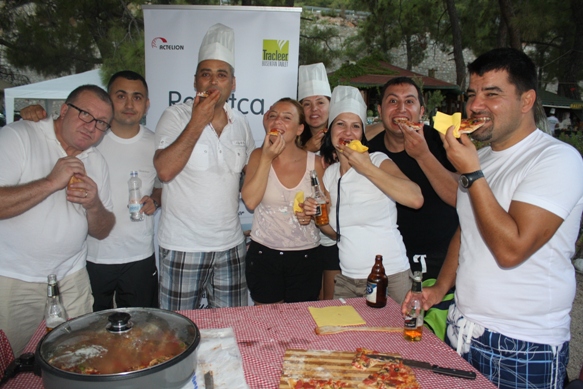 MALZEMELERİN HAZIRLANMASI
PİZZALARIN AFİYETLE YENMESİ
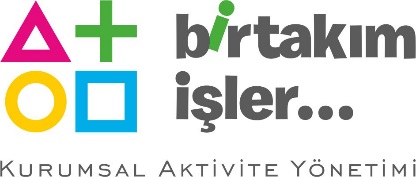 KARIŞIK PİZZA
[TANIŞMA  VE TAKIMLAR]
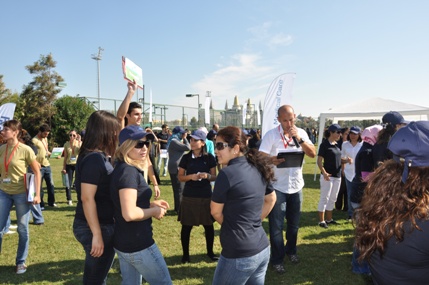 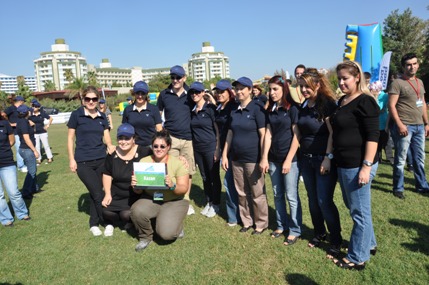 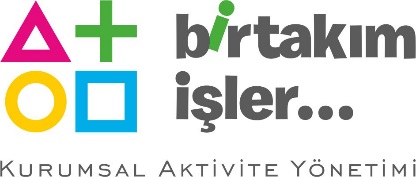 KARIŞIK PİZZA
[MALZEME SEÇİMİ]
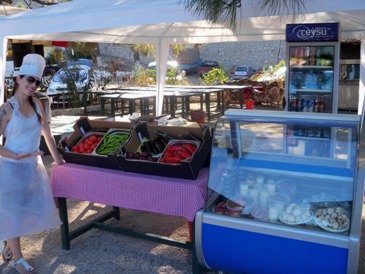 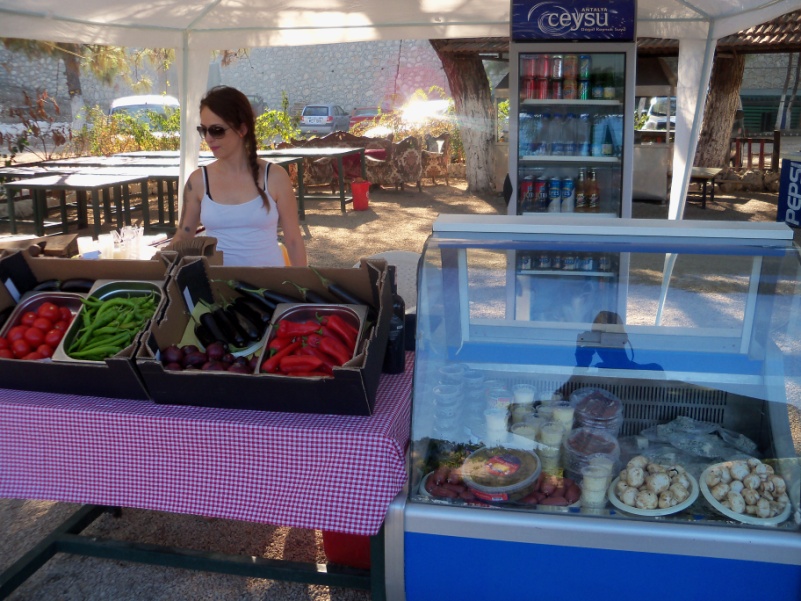 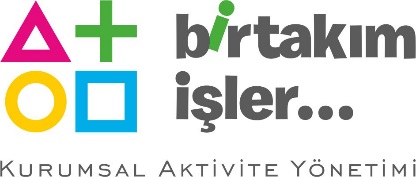 KARIŞIK PİZZA
[PİZZA YAPIMI]
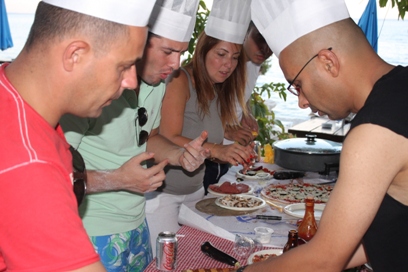 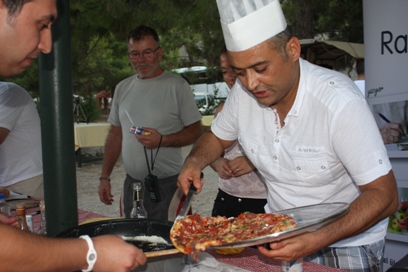 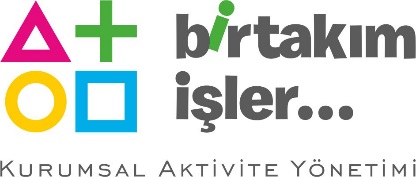 KARIŞIK PİZZA
[FİNAL]
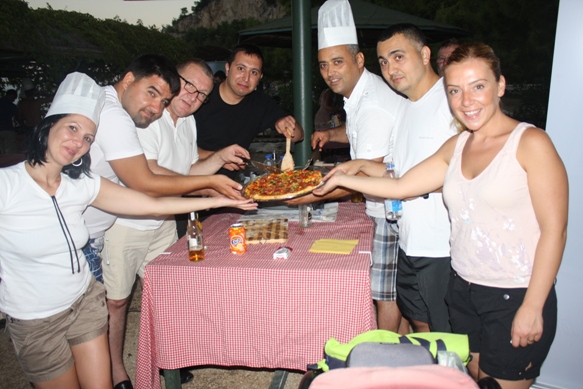 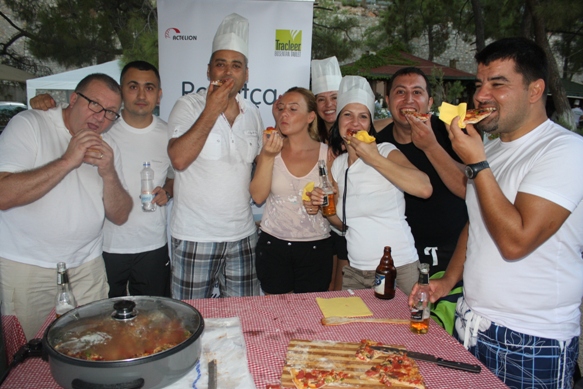 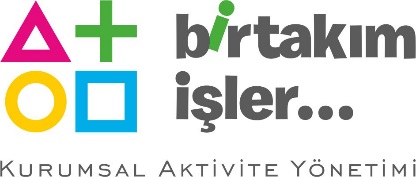 KARIŞIK PİZZA
[HAZIRLIK VE KURULUM]
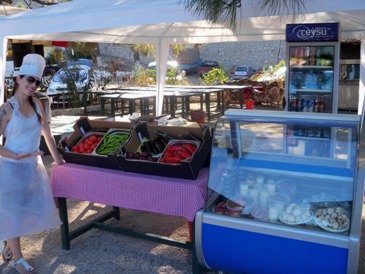 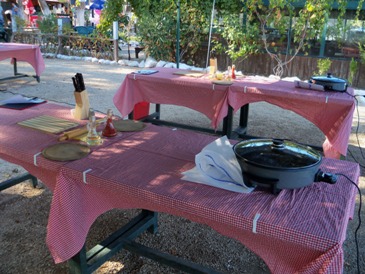 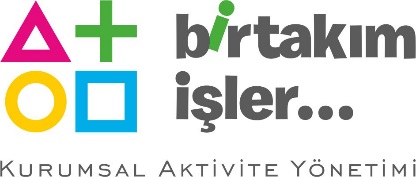 KARIŞIK PİZZA
[PİZZA SETUP]
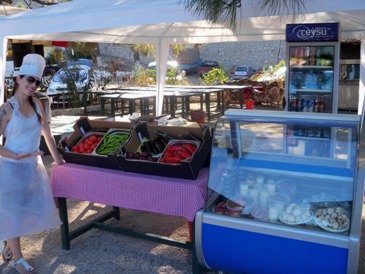 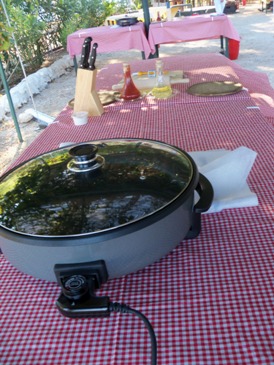 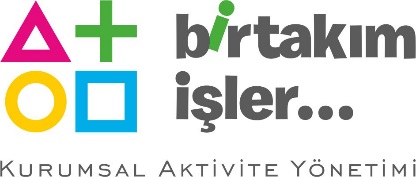 KARIŞIK PİZZA
[UYGULAMA EKİBİ]
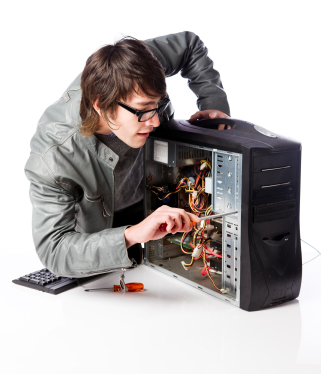 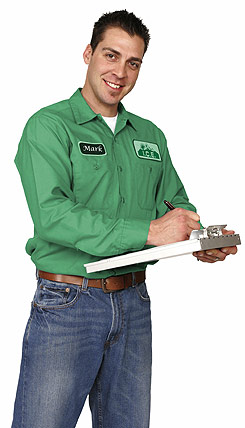 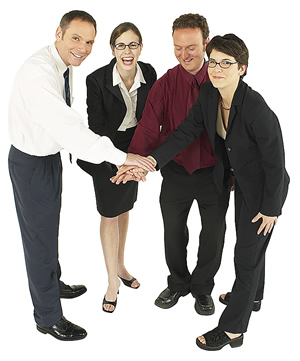 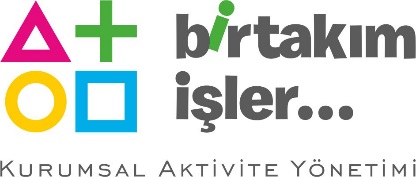 KARIŞIK PİZZA
[PİZZA MENUSU]
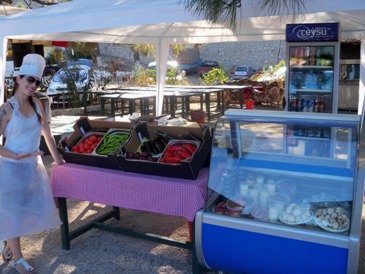 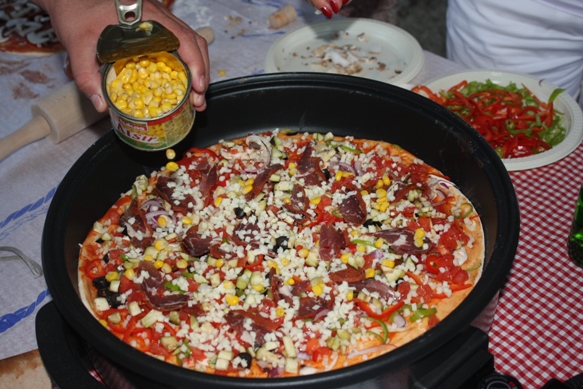 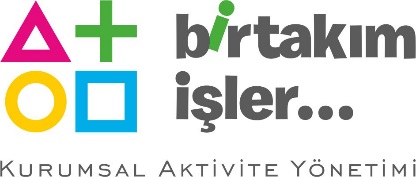 KARIŞIK PİZZA
[ZAMAN TABLOSU]
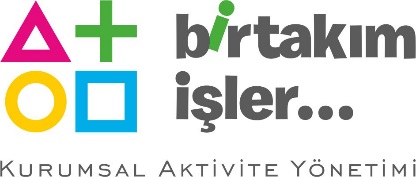 KARIŞIK PİZZA
[FİYATLANDIRMA]
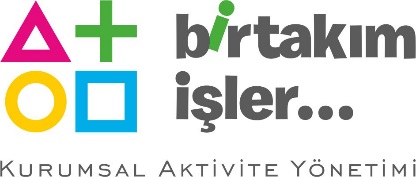 KARIŞIK PİZZA
[TEŞEKKÜRLER]
TEŞEKKÜR EDERİZ
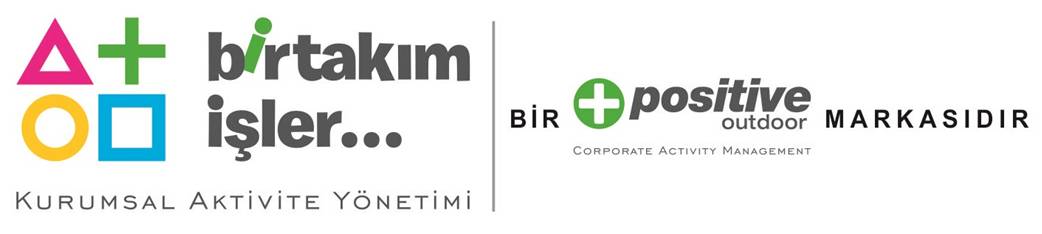 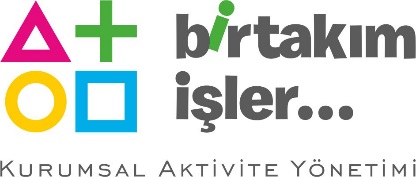 KARIŞIK PİZZA